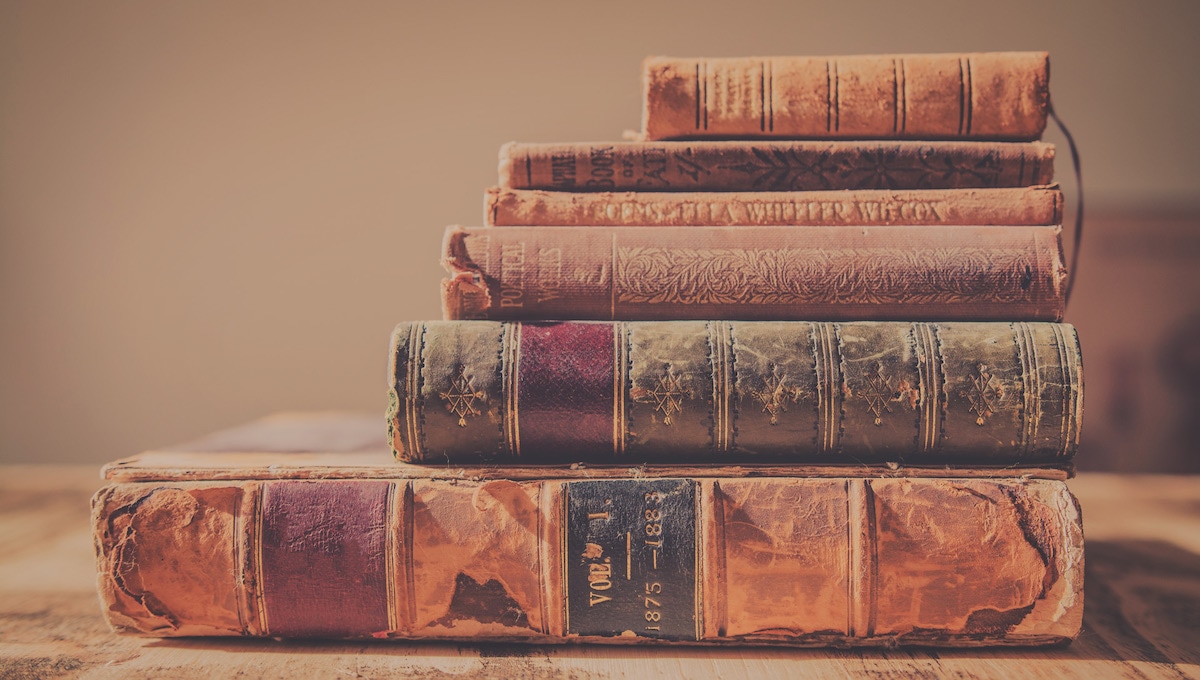 Proverbs
August H. Konkel
McMcaster Divinity College
March 2022
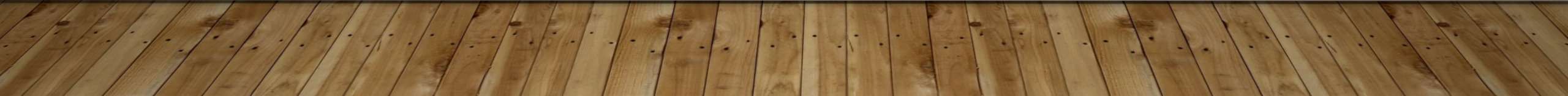 Proverbs
Session 3 
Lecture I: The Gang
The Call of Lady Wisdom
   
                                 august h. konkel
EXHORTATION TO ACCEPT INSTRUCTION
“Listen my son to the instruction of your father, do not neglect the teaching of your mother.” (1:8)
 Teaching happens in families (father and mother are a deliberate parallel).
David (as king) failed to correct (scold) his son Adonijah (1 Kgs 1:6).
Proverbs represents parental instruction (not a classroom).
The youth is the one hearing or reading proverbs.

 “For they are a graceful garland for your head, a necklace for your throat (1:9)”
 Moral education is a mark of distinction, like a wreath at a banquet or necklace in fashion.
 Wisdom is moral instruction for the adolescent child.
Proverbs reveals an actual Israelite setting (the home).
Proverbs are collected and transcribed from traditions.
THE GANG [LECTURE ONE]
Lesson is an exposition of Prov 16:29:
The violent lure their friends, lead them in a way not good. 
 Warning of the father: if criminals lure you do not go (1:10, 15).
 Promise of the gang (1:11-14)
Companionship 
Wealth
 Destiny of criminals (1:16-18)
Violence has consequence of death.
Violent person becomes the victim of violence.
LESSON ON DECEPTION
Violence is a trap (1:17)
Bird may watch the net being set
Bird will still dive for the grain and get caught
Violent have bird brains
Death is the only way out of the gang.
Seeing it is not believing it.
 The Lesson (1:19)
Criminals lurk for their own lives.
Greed is a self-destructive value.
CALL OF LADY WISDOM
Appeal to listen: 1:20-21
   Address to fools: 1:22
      Words of wisdom: 1:23
         Rejection of the call: 1:24-25
            Derision of Judgment: 1:26-27
         Result of the call: 1:28-30
      Words of retribution: 1:31
   Address about fools: 1:32
Appeal to the hearer: 1:33
CALLING ALL FOOLS
Call to all the public (1:20-21)
At the crossroads to the streets at the gate
Everyone must pass through this point to leave the city.
 Appeal to the fools (1:22)
Gullible do not grow up [callow].
Haughty treasure scorn [hubris that breeds contempt].
Dolts reject knowledge [confidence (kesel) leads to smugness (kesil)].
 Turn back to correction (1:23).
Mind of wisdom is present.
Words of knowledge are here.
FOLLY OF REJECTING WISDOM
Dismissal of wisdom (1:24-25)
Stretching out the hand is a warning.
Counsel and correction are not desirable.
 Scorn and mockery of wisdom (1:26-27)
Rejection has consequences.
Fear builds like a storm.
Day of calamity, time of fear
Fear arrives like a storm, then a gale
Fear becomes trouble and torment
FATE OF THE FOOLISH
Fools do not hear wisdom (1:28-29).
Wisdom calls to the public.
Her real call is to the wise (those who read proverbs).
 Fools never find wisdom.
They may recognize they are inadequate to the situation.
They cannot find wisdom that will help them.
 Wisdom begins with the fear of the LORD.
Trust is the knowledge the fool has rejected.
Correction begins with submission to God (a fear of disobedience).
CHOICE OF LIFE
Human savvy is its own flawed provision (1:30).
 Death of the fool (1:31)
Waywardness kills the gullible.
Complacency destroys the smug.
 Obedient [those who hear] are wise (1:33).
Live with assurance (in safety).
Secure (have peace) from threats or dangers.